MOLLY ADAMS.
An investigation into how Destination Gym can optimise their Social Media Strategy to Increase Member Engagement, Acquisition and Retention.
2. Methodology
1. Introduction
Destination Gym is a £3 million independent fitness facility in Stoke-on-Trent, Staffordshire. It is a medium-sized business,  serving around 1000 members (Destination Gym, 2025). It operates within the growing UK fitness industry, valued at £5.9 billion in 2024 with 11.5 million members (ukactive, 2025). 

It stands out with premium-grade equipment, community wellness, and tailored experiences over a low-cost, high-volume model (Aneta, 2024). Recent research highlights the value of people-centered gyms, with Gen Z driven by intrinsic goals like health and well-being (Lee et al., 2022). Destination Gym is well positioned through its community-centered ethos, aligning with Gen Z preferences and supporting stronger brand loyalty and differentiation.


Research Aim: To optimize Destination Gym’s social media marketing strategy to increase member acquisition and engagement.


Research Objectives: 

1. To investigate Destination Gym’s social media strategy by collecting and analyzing data on member acquisition and engagement.

2. To critically analyze the effectiveness of current tactics by measuring performance and identifying areas of improvement.

3. To recommend an optimized social media strategy by developing actionable plans to enhance member acquisition and engagement.
The framework used to structure this research was Saunders’ Research Onion (Saunders, 2019)

Layer 1:  Pragmatism

Layer 2:  Deductive

Layer 3 :Mixed-methods

Layer 4: Survey, Interview, Literature Review

Layer 5: Cross -sectional 

Layer 6: Google forms survey and interview.
Primary Research Design & Delivery

A 15 question survey was distributed via Instagram story using non-probability convenience sampling (Taherdoost,2016), collecting 59 responses. Using a mixture of open and closed-ended questions to explore digital engagement and preferences.

 A Semi-structured interview with the business owner using purposeful sampling (Patton, 2015) collecting open-ended insights on strategy, content and member acquisition.

Triangulation strategy allowing for integrated analysis across methods to increase validity (Gutterman & Fetters, 2018).
Secondary research

A Literature review, which provides an analysis of existing research to identify gaps within research and enhance understanding of a research area (Royal Literary Fund 2025) was  conducted alongside  the CRAAP test (Blakeslee, 2004) to assess the credibility, relevance and accuracy and informed instrumental design.

key sources included:

Dessart et al. (2016) - Multidimential nature of engagement 
Ryan & Deci (2017) - Self-Determination Theory
Koutroubas & Galanakis (2022) - Social Cognitive Theory and behaviour modelling 
Jason-Boyd (2019);Singh et al. (2023) - Psychological alignment and GenZ preferences
5. Reflections
3. Analysis of Findings
While 98% of respondents follow Destination Gym on social media, only 41% engage more than once per week. Indicating a 57-point drop from reach to active engagement. showing that members value the online community, but content fails to engage them. Supporting Salesforce (2022) and McKinsey & Company (2021) findings that emotional resonance & personalization are key drivers of engagement, increase user involvement by 40%.
Secondary research shows acquisition is strongest when campaigns offer psychological relevance and digital appeal (Singh et al., 2023; Jansson-Boyd, 2019). Yet only 25% joined via social media, compared to 51% by word of mouth and 39% by walk-ins. This reflects a 64% stronger organic rate and underperformance in digital acquisition (RO1; RO2).
This reflection applies Gibbs’ Cycle (Whittaker et al., 2021;  Gibbs 1988) and Kolb’s Experiential Learning Cycle (Morris, 2020; Kolb 1984)

Description:
 Digital Marketing Consultancy for Destination Gym.

Feelings:
Initially uncertain but eager to start.
Confidence grew after the gym owner interview.

Evaluation
Strong communication and analytical thinking.
Limited qualitative input reduced depth & initial objectives needed refining.

Analysis:
Improved analytical thinking & stakeholder communication.
Learned from research design errors.

Conclusion:
Strong practical delivery.
Need to improve initial research design.

Action Plan:
Use Trello for milestone tracking.
Expand qualitative methods.
Enhance primary data collection - refine objectives early.
The owner’s reflection reveals awareness of inconsistent posting, indicating a strategic gap. Research shows engagement improves when content aligns with intrinsic motivation—especially in fitness, where consistent, personalised, and interactive content is key (Ryan & Deci, 2017; Alberts et al., 2024)
Question 2. How did you hear about Destination Gym?
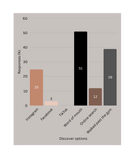 We are currently addressing our need to post more consistently on Instagram to showcase our services and offerings” (Mansfield B, 2025), (Question 3).
Question 6. Do you follow Destination Gym on social media?
Question 8. How often do you engage with Destination Gym on social media?
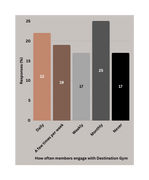 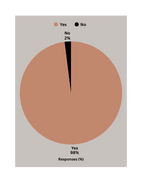 Notably, survey results show many requests for more workout tutorials, instructor spotlights and progress updates (Q11). This demand is often unmet, missing opportunities to support intrinsic motivation.
Question 11. What type of content would you like to see more of from Destination Gym?
Vs
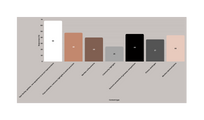 Beyond visibility, representation is key to attracting and retaining members.“Share content of different types of members, not just bodybuilders” (Participant 8, Q1), revealing an inclusivity gap.
4. Reccomendations
Engagement
Three recommendations were developed using two root cause analysis tools to identify key performance gaps. Each aligns with the research aim and objectives and is supported by tailored action plans.
Member Acquisition and Retention
2. Geo-Targeted Paid Advertising Funnel
1. Multichannel Content Calendar for Engagement
3. Hire a Social Media Marketing Specialist
A four-week content calendar structures three weekly posts across Instagram, TikTok, and Facebook. Formats, objectives, and captions are tailored to member preferences. 

In response to a the absence of a formatted framework to guide consistent content to drive member engagement.

The low-cost strategy requires minimal resources and no added staff. 

A/B testing and AIDA model optimise cost-per-click and lead conversion.

Grounded in Self-Determination Theory (Ryan & Deci, 2017), it boosts autonomy and engagement (Alberts et al., 2024). A/B tested content enhances reach and retention. 

Goal: 25% engagement increase in three months, measured via platform analytics.
Launch a geo-targeted Facebook and Google Ads campaign using the AIDA model, focused on “gym near me” keywords and Gen Z targeting (Virtuagym, 2024; Rocket Agents, 2025). 

In response to underperformance of digital aquisition, it delivered targetted ads to increase discoverability, attract high-intent users, and drive measurable conversions.

Costing £150–£300/month over 1–3 months, with no extra staff required. 

Weekly ads will run with A/B testing and KPI reviews to optimise performance. 75% of mobile local searches lead to visits within 24 hours, and hyper-local ads cut lead costs to £5 vs. £50+ (Treshna, 2024; McGuckin, 2024). 

Goal: 30% conversion increase in four months, measured via Google Analytics and Meta Ads.
Hire a Social Media Marketing specialist to lead inclusive, high-quality content across  Instagram, TikTok, and Facebook using Adobe Suite, DSLR, and Hootsuite. 

Addresses representation and messaging gaps identified in the survey and Fishbone analysis.

They will manage weekly posts, track performance, and refine strategy using analytics. Costing £750–£1,200/month for 3–6 months.

The intended goal is a 25% increase in acquisition, measured via Google Analytics and feedback. Inclusive campaigns can improve retention by 30%, delivering strong ROI (Kakadia, 2024).
(Hancock, 2022)
(Kane, 2018)
Reference List:  
Alberts, L., Lyngs, U. and Lukoff, K., (2024). Designing for Sustained Motivation: A Review of Self-Determination Theory in Behaviour Change Technologies. Interacting with Computers, p.iwae040.

Aneta (2024). Gym Pricing Strategy in 2024 (20 Tips + Average Gym Prices). [online] WodGuru. Available at: https://wod.guru/blog/gym-pricing-strategy/. [Accessed 19 Mar. 2025].

Blakeslee, S. (2004). The CRAAP Test. [online] DigitalCommons@EMU. Available at: https://commons.emich.edu/loexquarterly/vol31/iss3/4/ [Accessed 16 Mar. 2025].

Dessart, L., Veloutsou, C. and Morgan-Thomas, A. (2016). Capturing consumer engagement: duality, dimensionality and measurement. Journal of Marketing Management, [online] 32(5-6), pp.399–426. doi:https://doi.org/10.1080/0267257x.2015.1130738. [Accessed 8 May 2025].

Destination Gym. (2024). About Us - Destination Gym. [online] Available at: https://destinationgym.co.uk/about/[Accessed 7 Mar. 2025].

Gibbs, G (1988). Learning by doing: a Guide to Teaching and Learning Methods. 1st edn, Oxford: Further Education Unit.

Guetterman, T.C. and Fetters, M.D. (2018). Two methodological approaches to the integration of mixed methods and case study designs: A systematic review. American Behavioral Scientist, 62(7), pp.900–918. doi:https://doi.org/10.1177/0002764218772641. [Accessed 9 Apr. 2025].

Jansson-Boyd (2019). Consumer Psychology 2E. S.L.: Open Univ Press.

Jonathan Hancock (2022). 5 Whys. [online] www.mindtools.com. Available at: https://www.mindtools.com/a3mi00v/5-whys [Accessed 3 May 2025].

Kane, R. (2018). How to use the fishbone tool for root cause analysis. [online] CMS.gov. Available at: https://www.cms.gov/medicare/provider-enrollment-and-certification/qapi/downloads/fishbonerevised.pdf [Accessed 29 Apr. 2025].

keith kakadia (2024a). Mastering Social Media Marketing for Gyms: A Comprehensive Guide - Sociallyin: A Social Media Management Company. [online] Sociallyin. Available at: https://sociallyin.com/blog/social-media-marketing-for-gyms/ [Accessed 20 Mar. 2025].

Kolb, D.A. (1984). Experimental Learning: Experience as the source of learning and development. 1st edn, London: Prentice

Koutroubas, V. and Galanakis, M. (2022). Bandura’s Social Learning Theory and Its Importance in the Organizational Psychology Context -David Publishing Company. [online] www.davidpublisher.com. Available at: https://www.davidpublisher.com/index.php/Home/Article/index?id=47418.html [Accessed 4 2025].

Lee, I., Choi, C. and Bum, C.-H. (2022). A Comparative Study on the Effect of Self-Determined Motivation of Generation Z on Their Exercise Adherence Intention According to Their Satisfaction with Body Image and Gender. Journal of Men’s Health, 18(11), p.213. doi:https://doi.org/10.31083/j.jomh1811213. [Accessed 2 Apr. 2025].

Mansfield, B. (2025). Personal interview with the gym owner. Conducted at Destination Gym, April 2025.

McGuckin, H. (2024). Gym Lead Generation: Do Paid Ads Add Up? [online] Keepme. Available at: https://www.keepme.ai/blog/gym-lead-generation-do-paid-ads-add-up/ [Accessed 11 May 2025].

McKinsey & Company (2021). The Value of Getting Personalization right--or wrong--is Multiplying. [online] McKinsey & Company. Available at: https://www.mckinsey.com/capabilities/growth-marketing-and-sales/our-insights/the-value-of-getting-personalization-right-or-wrong-is-multiplying. [Accessed 22 Mar. 2025].

Morris, T.H. (2020). Experiential Learning - a Systematic Review and Revision of Kolb’s Model. Interactive Learning Environments, [online] 28(8), pp.1064–1077. doi:https://doi.org/10.1080/10494820.2019.1570279. [Accessed 5 May 2025]

Patton, M.Q. (2015). Qualitative Research & Evaluation Methods: Integrating Theory and Practice (4th edn.). Thousand Oaks, CA: SAGE Publications.
Rocket Agents (2025). AIDA Model: Does It Still Work in 2025? - Rocket Agents - Content Automation - Real Estate CRM - Real Estate Leads. [online] Rocket Agents - Content Automation - Real Estate CRM - Real Estate Leads. Available at: Your paragraph text [Accessed 17 May 2025].

Royal Literary Fund (2025). What Is a Literature review? [online] The Royal Literary Fund. Available at: Your paragraph text [Accessed 8 Mar. 2025].

Ryan, R.M. and Deci, E.L. (2017). Self-determination theory: Basic psychological needs in motivation, development, and wellness. New York: Guilford Press.

SalesForce (2022). Salesforce Report: Nearly 90% Of Buyers Say Experience a Company Provides Matters as Much as Products or Services. [online] Salesforce. Available at: Your paragraph text [Accessed 22 Apr. 2025].

Singh, P., Arora, L. and Choudhry, A. (2023). Consumer Behavior in the Service Industry: An Integrative Literature Review and Research Agenda. Sustainability, [online] 15(1), p.250. doi:https://doi.org/10.3390/su15010250. [Accessed 19 Mar. 2025].

Taherdoost, H. (2016). Sampling Methods in Research Methodology; How to Choose a Sampling Technique for Research. International Journal of Academic Research in Management, [online] 5(2), pp.18–27. doi:https://doi.org/10.2139/ssrn.3205035. [Accessed 3 Apr. 2025].

Treshna Enterprises Ltd (2024). Boost Your Gym Marketing: The Power of Targeted Advertising. [online] GymMaster Gym Management Software. Available at: Your paragraph text. [Accessed 4 May 2025].

ukactive (2025). UK Health & Fitness Market Report 2025. [online] Available at: Your paragraph text. [Accessed 15 Mar. 2025].

Virtuagym (2024). 13 Top Marketing Ideas to Attract New Customers to your Gym. [online] Virtuagym. Available at: Your paragraph text.

Whitaker, L. and Reimer, E.C., (2021). Scaffolding critical reflection across the curricula of a social welfare degree. Social Work Education, 40(3), pp.399-411.

Wirtz, J. and Lovelock, C. (2016). Services Marketing. World Scientific Publishing Company. Singapore: World Scientific Publishing Company Singapore: World Scientific Publishing Company.